Triangles Addition
We are learning to add whole numbers up to 3 digits
I can lay out my addition sums correctly (hundreds, tens and ones)
I can add two 3-digit numbers together with no carrying
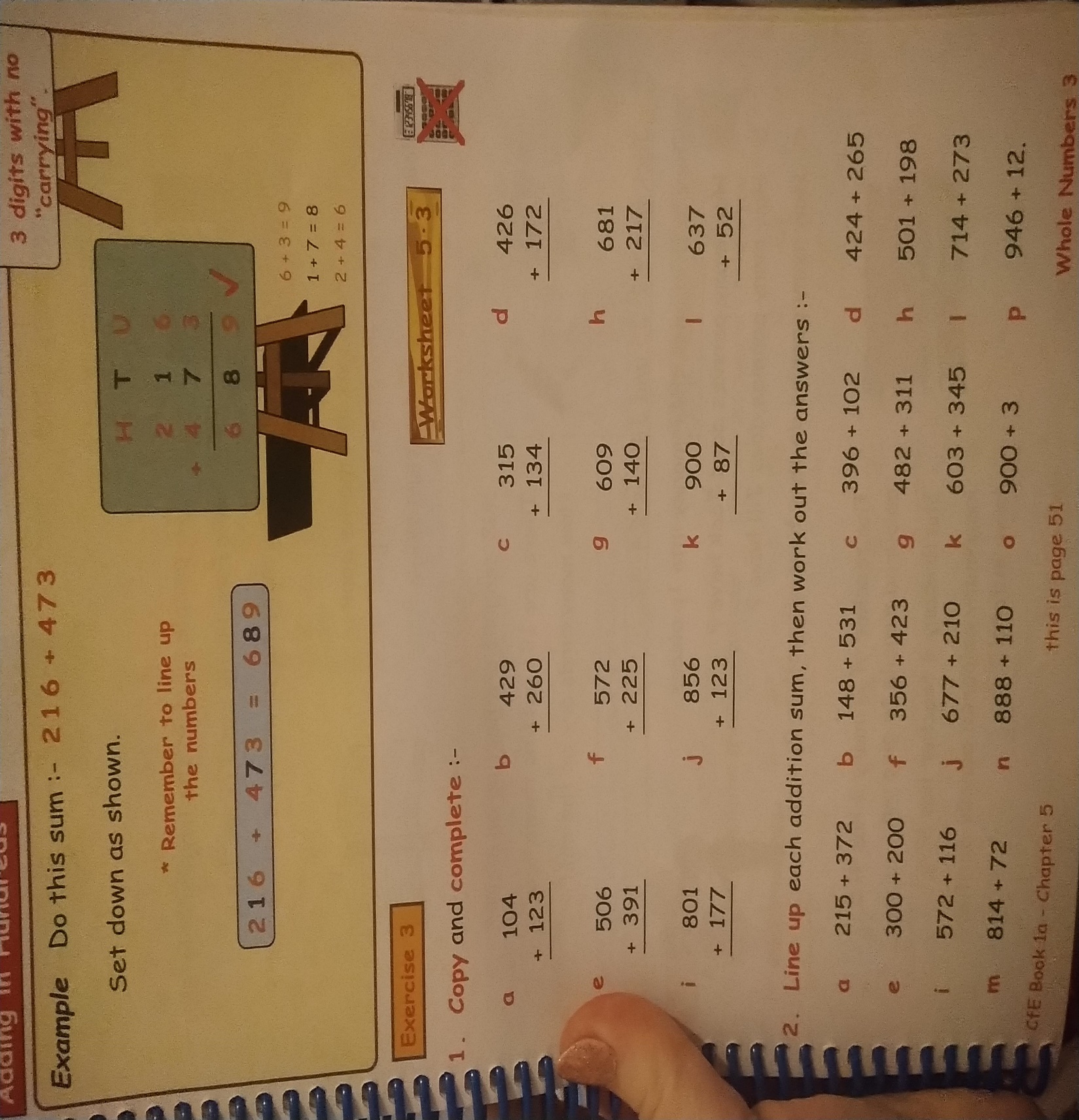